Maintaining Professional Boundaries and Ethics in the Home Visitation Setting
Michele Provost, LCSW            PAT Program Director
Why care about ethics and boundaries?
Have you been in a situation where you felt uncomfortable about a decision you had to make about:
a family you’re working with? 
a co-worker? 
your agency?
[Speaker Notes: How often do uncomfortable situations come up?
Invitation to a party given by a family you’re working with? Given gifts by families you’re working with? 
A co-worker who is selling products from her direct marketing business to clients?
An agency who asks you to exaggerate services to make it look like they’re serving more people than they actually are?]
Why care about ethics and boundaries?
Have you been in a situation where you felt your personal or cultural values were challenged working with a specific family?
[Speaker Notes: The family was a different religion than you.
The family had a different child rearing outlook than you. 
Everyone who has worked in this field has had these types of situations come up. Situations where you weren’t sure how to act or what the right thing to do is or whether you should say something or not.]
Objectives
Define role of home visitor
Define core concepts & terminology
Common situations
How to prepare
Activity
Home Visitor or Friend?
Providing a specific service
Time limited
One-sided
Involves paperwork
One person getting paid
[Speaker Notes: Are these the characteristics of a home visitor/parent educator or a friend?
Is this a personal or professional relationship?]
Home Visitor or Friend?
Casual
Personal
Intimate
Trusting
Relationship based
[Speaker Notes: How about these characteristics? It’s less obvious whether this is describing a friend or a professional relationship.
These characteristics occur in the relationships with your families, right?
Similarities to friendships]
Core Concepts & Terminology
Values
Morals
Ethics
Boundaries
[Speaker Notes: Before going further, it will be helpful to look at some of the terms and definitions commonly used in the area of ethics and boundaries.
What do you think of when you see these terms? 
Do they mean the same things? Different things?]
Values
What a person believes to be of importance and worth
How we judge our conduct and character
Influenced by outside forces
[Speaker Notes: Values can be influenced by our family, friends, education, culture, media, religion, among other things.]
Morals
Specific type of value
Often from outside the individual
Culture and religion of high influence
[Speaker Notes: Morals are specific types of values.
Often come from a structure outside the individual, like the government, faith-based institutions, or the society where we live. 
Often things we are most uncomfortable discussing in the workplace or with people we don’t know well due to a fear of offending someone.]
Ethics
Branch of philosophy 
Study of the moral principals that guide our decision making and behavior
[Speaker Notes: Ethics seek well reasoned accounts of what should be good and right behaviors. 
We say someone is acting ethically when they act in a way that follows ethical principles that reasonable people would accept as guides for decision making and behavior.
Ethics is a field that is alive and evolving. Experience and events shape what a society might view as ethical. 
Right to die legislation or stopping medical treatment are examples of current issues related to ethics and ethical decision making. 
Lots of different types of organizations have an ethics board or ethics committee, especially hospitals and medical groups. These committees are consulted when an ethical issue or decision needs to be made. They help those involved to make difficult decisions where the “right” path isn’t always clear or there is no “right” path.]
"When it comes to ethical decisions, there are no answers, there are only decisions."
—Mel Gray and Jill Gibbons
[Speaker Notes: These types of issues come up often and we need to be prepared to deal with them. 
Important to note that there are often no right or wrong answers to many ethical or boundary related issues.
Many factors influence how we behave and what we do in specific unclear situations.]
Boundaries
Differences between a professional and personal relationship with someone
[Speaker Notes: Boundaries is the invisible line between a personal relationship and a professional relationship. 
When you have dinner and see a movie with your friend, but would not do that with a family you’re working with, you’ve set a boundary. 
Behavior that is okay and acceptable for one type of relationship, but is not acceptable for another type of relationship. 
We set boundaries with our relationships all the time…we are sometimes the one that defines those boundaries in a relationship, other times they are set by the other person in a relationship.]
Boundaries
Not always clear
Easy to violate
Self-disclosure
[Speaker Notes: The problem with boundaries is they are not always clear. 
The very nature of what we do, as we talked about earlier, being in people’s homes, forming relationships and the intimacy that creates, makes setting and maintaining boundaries sometimes challenging. 
How much self-disclosure is too much? Important in forming a trusting relationship, but it is not an equal level of sharing.]
Common Ethical Situations
Confidentiality 
How to maintain records
Outcome measure reporting
When to violate it
Setting expectation early
[Speaker Notes: We are going to explore the most common situations where ethical and boundary situations arise. 
This can be about the maintenance of records, both paper and electronic.
How to use outcome and assessment results.
Communicating with other involved agencies.
When its okay to violate it.
Important to set this expectation from the beginning.]
Common Ethical Situations
Dual relationship
Involved with an individual in one or more ways
[Speaker Notes: Dual relationships with others can often be tricky and hard to navigate.
Co-workers…your boss is also someone you hang out with and are friends with. 
You and your doctor go to the same church. 
Hard to avoid in small communities…you may see your clients at the grocery store, at community events, or at your children’s school. 
They are not always ethical violations, but do require more consideration and communication.]
Common Ethical Situations
Competency & professional limits
Practicing outside level of competency
[Speaker Notes: Problems can arise when professionals exceed the limits of their level of competency and/or outside the job they were hired to do. 
When a situation arises that is beyond your expertise, it is important to use your resource and referral network.
Refer families to medical personnel, family therapists, developmental specialists, etc.]
Common  Ethical Situations
Respect for individuals, families and their culture
[Speaker Notes: Working with families that have different values and morals than you do. 
Maintaining respect and a successful working relationship with families where you strongly disagree with their choices and behavior. 
Hard to do sometimes, but critical to the success of a trusting relationship.]
Common  Ethical Situations
Terminating service
How and when?
How to communicate decision
Transferring family
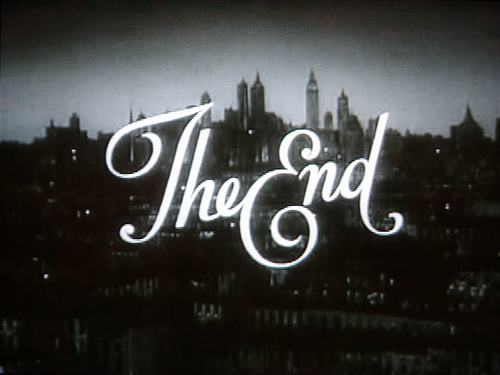 [Speaker Notes: How to handle situations of repeated “no-shows”.
How to handle situations where parent isn’t participating or benefiting from services. 
Can you keep seeing a family because  you “like” them?
Sometimes it is deemed best to transfer a family to another home visitor. Why? How is that handled?]
Common  Ethical Situations
Responsibility to self
Obligation to yourself and those you care about
Be aware of signs of stress and burnout
Self-care plans
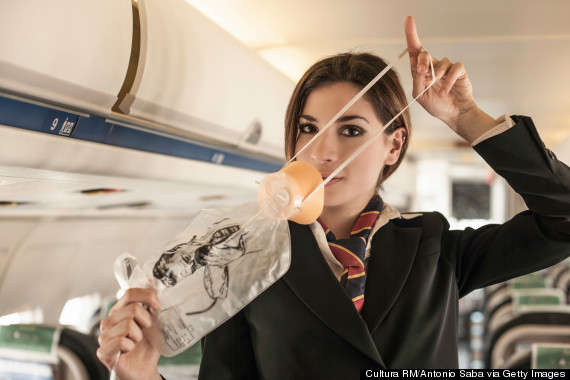 [Speaker Notes: What is one of the things flight attendants say in their safety instructions about oxygen masks? 
Put yours on first before helping others, right? 
As professionals, we have an obligation to take care of ourselves. If you are exhausted from working 7 days a week, you will not be effective with your clients. 
Its important to know yourself and the signs when you need a break. Also important to know what helps you get re-charged.]
Collisions
Ourselves
Clients
Agency
Community
[Speaker Notes: All people have their individual set of values, morals, ethical framework and boundaries that guide and affect our behavior.
Agencies and communities have values, ethical frameworks and boundaries as well. 
Sooner or later, these are going to come in conflict and collide with each other.
What to do then?]
Preparation is key
Legal issues 
Your profession’s guidelines
Agency’s policies
Know your “hot buttons” 
Use reflective supervision
[Speaker Notes: Situations where you are unsure how to act are going to happen. 
Being ready for them will help you make better decisions in the moment and/or know where to turn when you’re in trouble.
We’ll go in each one in a bit of detail.]
Legal Issues
Mandatory reporter
Other issues
Transportation
Liability insurance
[Speaker Notes: Important to know any legal issues related to your practice.
All mandatory reporters for child abuse/neglect. 
What about suspected elder abuse? Varies by state. 
Other issues like transportation of clients raise legal issues for agencies.]
What is a Code of Ethics?
Guides professionals in their work
Identifies expectations of behavior
[Speaker Notes: What is the purpose of a Code of Ethics?
Defines professional behavior and expectations.
Can be a guide for how to act in unsure situations.]
Ethical Codes and Standards of Practice
National Association of Social Workers
	http://Naswdc.org/pubs/code/code.asp
National Association for the Education of Young Children
	http://naeyc.org/files/naeyc/file/positions/PSETH05.pdf
American Nurses Association
		http://nursingworld.org/codeofethics
American Counseling Association
		https://www.counseling.org/resources/aca-code-of-ethics.pdf
American Psychological Association
	http://apa.org/ethics/code/index.aspx
[Speaker Notes: Because home visitors are often made up of different professions, levels of education, and licensure, there is not Code of Ethics or Standards of Practice specifically for home visitors or parent educators
Other professional organization that are related to home visiting have developed their own. 
It is a good idea to be familiar with the code of ethics of your specific professional organization.]
Agency Policies
Policies, practices and guidelines for parent educator and home visitor behavior
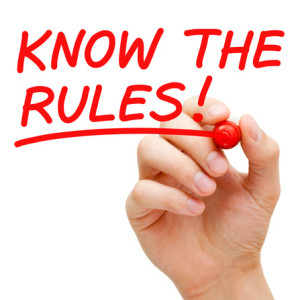 [Speaker Notes: You must know your specific agency polices regarding your interaction with families.
Every agency may have different policies and guidelines for behavior in such areas as transporting families in your personal vehicle, social media, contact with families outside of work, accepting and receiving gifts, just to name a few. 
You need to be familiar with these policies because you will be held accountable to maintaining them. 
Many of these polices are put in place to protect both the employee and the families you serve.]
Hot Button Issues
Religion
LGBT families
Abortion/contraception
Co-habitation
Parent/child co-sleeping
Marijuana use
Politics
Vaccinations
Obesity
Immigration status
Criminal history
Medical care
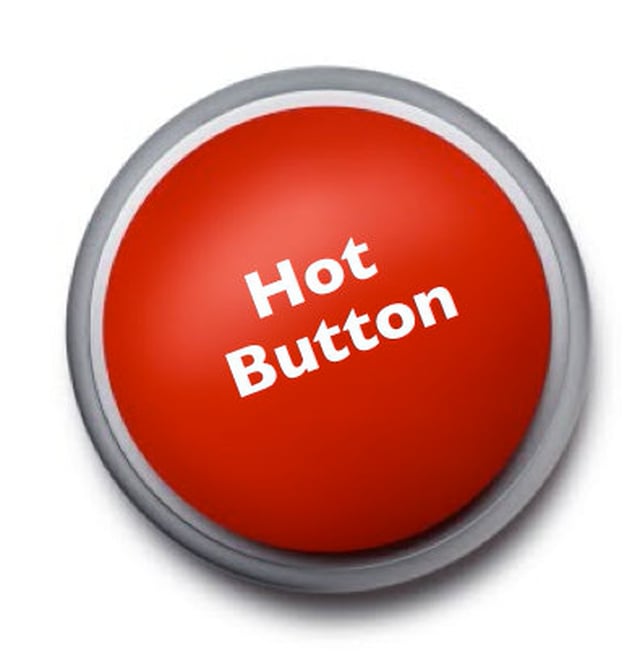 [Speaker Notes: We all have issues and behaviors that “push our buttons”…that serve as triggers. 
Important to know what those are and “check” them at the door when working with a family. 
Your “hot button” will get pushed at some point, its just a matter of when and by who.]
Reflective Supervision
3 key components
Reflection
Collaboration
Regularity
[Speaker Notes: Reflective supervision is key to ethical and professional practice. 
Supportive and collaborative in nature.
Active listening and thoughtful questioning by both supervisor and staff member. 
Reflective supervision is a process built on a foundation of trust and acceptance over time. 
This is the place to discuss your “hot buttons” issues or situations that you find challenging.]
Pitfalls to Avoid
Justifications
Rationalizations
[Speaker Notes: When there is a strong conflict between what we are asked to do and what we feel we should do, it is tempting to use rationalization to justify our actions.
We do this frequently…its okay to speed when I’m just going with the traffic or its okay to go through the red light because no one is around.
It should be a red flag when we start to do this with our work life…Its okay because everyone is doing it…my intentions were good…no one got hurt…the agency will never know…its okay to cut corners because I’m really busy.]
Questions to ask
Legal issues?
Agency policies and practices?
What is in the best interest of the family?
What is the ultimate goal?  
Long and short term
Would I do this for every family?
[Speaker Notes: When faced with a dilemma about how to behave, whether to do something for your client or not, important to start with these questions.
Laws about it? Agency policies about it? Consult your supervisor?
What is in the best interest of the family? 
What is the ultimate goal?
Often overlooked…would I do this for every family?]
Activity
References
Considering Ethical and Professional Behaviors. (2006). St. Louis, MO: Parents as Teachers National Center, Inc.
“Ethical Considerations”. (2017). https://eclkc.ohs.acf.hhs.gov/ods/book/head-start/ethical-considerations/
“Frequently Asked Questions”. (2017). https://professionalboundaries.com/faq.php
Grise, C. (2012). “Ethics in Home Visiting”. https://www.healthandwelfare.idaho.gov/Portals/0/Children/InfantToddlerProgram/D7%20Ethics%20in%20Home%20Visiting%20PowerPoint%20Slides.pdf
“Professional and Ethical Issues in Home Visiting”. (2017). Retrieved from http://homevisiting.org/content/professional-and-ethical-issues-home-visiting
“Reflective Supervision on the Run”. (2003). National Head Start Association Magazine.
Roibal, H. (2013, August). “Boundaries in Home Visiting”. https://www.cdd.unm.edu/ecln/HVT/common/pdfs/2013_8.pdf